МИНИСТЕРСТВО ОБРАЗОВАНИЯ И НАУКИ РЕСПУБЛИКИ КАЗАХСТАН
НАЦИОНАЛЬНЫЙ ЦЕНТР ТЕСТИРОВАНИЯ
ЕДИНОЕ 
НАЦИОНАЛЬНОЕ ТЕСТИРОВАНИЕ-2021 
В ЭЛЕКТРОННОМ ФОРМАТЕ
г. Нур-Султан, 2021
СРОКИ ПРОВЕДЕНИЯ ЕНТ
КОЛ-ВО ПОПЫТОК
СРОКИ ПРИЕМА 
ЗАЯВЛЕНИЙ
СРОКИ ПРОВЕДЕНИЯ
1 попытка
с 5 марта 
2021 года
10 марта – 10 апреля 2021 года
март
апрель-
июнь
2 попытки*
26 марта – 10 июня 
2021 года
11 апреля - 30 июня 2021 года
* С наилучшим результатом ЕНТ из двух тестирований можно участвовать в конкурсе на присуждение образовательных грантов
ЕДИНОЕ НАЦИОНАЛЬНОЕ ТЕСТИРОВАНИЕ
ЕНТ (10 марта - 10 апреля) для зачисления в вуз на платной основе
Выпускники организаций среднего образования прошлых лет, технического и профессионального или послесреднего образования
Обучающиеся выпускных 
11 (12) классов организаций среднего образования
УЧАСТНИКИ ЕНТ
(март)
Выпускники организаций среднего образования, обучавшихся за рубежом, а также лица казахской национальности, не являющиеся гражданами Республики Казахстан, окончившие учебные заведения зарубежом
Лица, зачисленные в ОВПО по очной форме обучения на платной основе, не набравшие пороговый балл по результатам ЕНТ, с результатами ЕНТ с несоответствующими комбинациями профильных предметов, с аннулированными результатами ЕНТ для дальнейшего зачисления в ОВПО на платной основе в календарном году
ЕДИНОЕ НАЦИОНАЛЬНОЕ ТЕСТИРОВАНИЕ
ЕНТ (11 апреля – 30 июня) для участия в конкурсе на присуждение образовательного гранта, а также для зачисления в вуз на платной основе
Выпускники организаций среднего образования прошлых лет, технического и профессионального или послесреднего образования
Выпускники организаций среднего образования текущего года
УЧАСТНИКИ ЕНТ
(апрель-июнь)
Выпускники организаций среднего образования, обучавшихся за рубежом, а также лица казахской национальности, не являющиеся гражданами Республики Казахстан, окончившие учебные заведения зарубежом
Лица, зачисленные в ОВПО по очной форме обучения на платной основе, не набравшие пороговый балл по результатам ЕНТ, с результатами ЕНТ с несоответствующими комбинациями профильных предметов, с аннулированными результатами ЕНТ для дальнейшего зачисления в ОВПО на платной основе в календарном году
Выпускники технического и профессионального или послесреднего образования, поступающих по образовательным программам высшего образования, предусматривающим сокращенные сроки обучения
ЕДИНОЕ НАЦИОНАЛЬНОЕ ТЕСТИРОВАНИЕ
ФОРМАТ ЕНТ
20
35
15
ТЕСТОВЫХ  ЗАДАНИЙ
ТЕСТОВЫХ  ЗАДАНИЙ
ТЕСТОВЫХ  ЗАДАНИЙ
- 1-Й ПРОФИЛЬНЫЙ ПРЕДМЕТ
- ИСТОРИЯ                                                    КАЗАХСТАНА
- ГРАМОТНОСТЬ ЧТЕНИЯ
- 2-Й ПРОФИЛЬНЫЙ ПРЕДМЕТ
- МАТЕМАТИЧЕСКАЯ ГРАМОТНОСТЬ
120
140
ВСЕГО
ТЕСТОВЫХ  ЗАДАНИЙ
БАЛЛОВ
ЕДИНОЕ НАЦИОНАЛЬНОЕ ТЕСТИРОВАНИЕ
9:00/
14:30
11:00/
16:30
13:00/
18:30
10:00/
15:30
10:02/
15:32
11:15/
16:45
12:15/
17:45
12:17/
17:47
2-минутный перерыв
Продолжение ЕНТ
Продолжение ЕНТ
2-минутный перерыв
Продолжение ЕНТ
Начало ЕНТ
15-минутный перерыв
Окончание ЕНТ
240 минут
ОБЩАЯ ПРОДОЛЖИТЕЛЬНОСТЬ ЕНТ С УЧЕТОМ АПЕЛЛЯЦИИ
13:35/
19:05
13:00/
18:30
13:05/
18:35
5-минутный перерыв
(по желанию)
Начало подачи заявления на апелляцию
Окончание подачи заявления на апелляцию
270 минут
30 минут
ЕДИНОЕ НАЦИОНАЛЬНОЕ ТЕСТИРОВАНИЕ
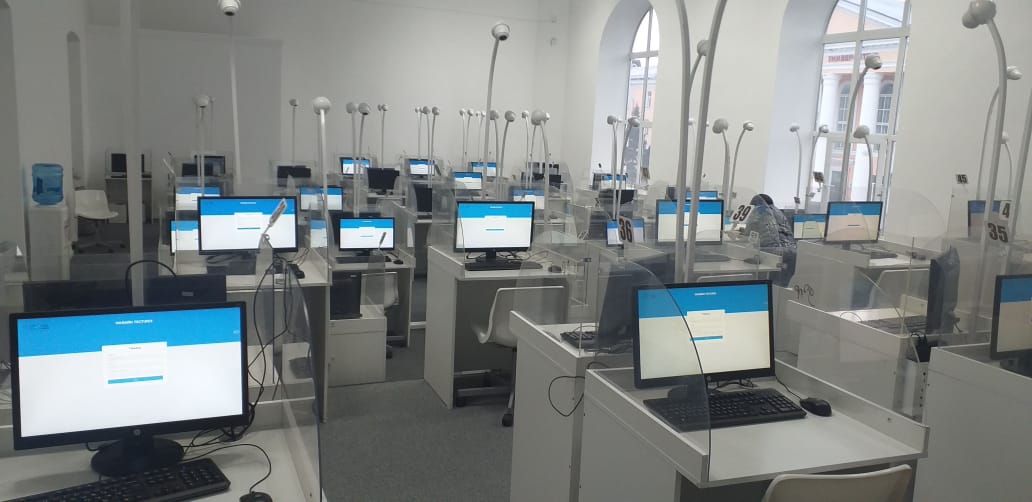 ТЕСТИРОВАНИЕ БУДЕТ ПРОВОДИТЬСЯ В 50 ПУНКТАХ ТОО «U-FUTURE», ОСНАЩЕННЫХ ПО ПРИНЦИПУ                                       “1 ТЕСТИРУЕМЫЙ - 1 КОМПЬЮТЕР – 1 КАМЕРА”.
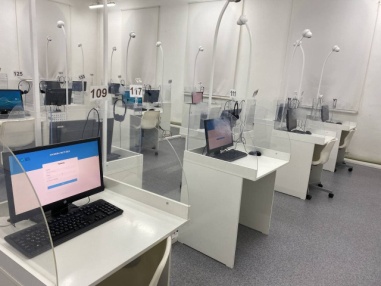 3   ПУНКТА В ГОРОДАХ РЕСПУБЛИКАНСКОГО ЗНАЧЕНИЯ;
14  ПУНКТОВ В ОБЛАСТНЫХ ЦЕНТРАХ;
4    ПУНКТА В МОНОГОРОДАХ;
29   ПУНКТ В РАЙОННЫХ ЦЕНТРАХ.
ЕДИНОЕ НАЦИОНАЛЬНОЕ ТЕСТИРОВАНИЕ
ВСЕГО ПУНКТОВ ТЕСТИРОВАНИЯ, ОБОРУДОВАННЫХ КОМПЬЮТЕРАМИ
КОЛИЧЕСТВО ПОТОКОВ 
В ДЕНЬ
КОЛИЧЕСТВО ДНЕЙ ТЕСТИРОВАНИЯ
КОЛИЧЕСТВО КОМПЬЮТЕРОВ
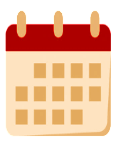 март-апрель – 27
апрель-июнь – 67
6140
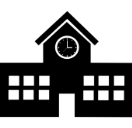 50
2
КОЛИЧЕСТВО КОМПЬЮТЕРОВ И ПОТОКОВ
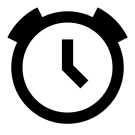 ЕДИНОЕ НАЦИОНАЛЬНОЕ ТЕСТИРОВАНИЕ
Региональная государственная комиссия
Председателями региональной государственной комиссии назначаются руководители высших учебных заведений или руководители городских, районных (управлений) отделов образования.
     В состав региональной государственной комиссии входят представители акиматов областей или городов республиканского значения, представители правоохранительных органов.
    Количество членов государственной комиссии составляет пять человек.
ЕДИНОЕ НАЦИОНАЛЬНОЕ ТЕСТИРОВАНИЕ
Функции региональной государственной комиссии
1) совместно с представителями правоохранительных органов до начала тестирования организует проверку здания на предмет антитеррористической защищенности;
2) при запуске на тестирование, а также в период проведения тестирования обеспечивает охрану общественного порядка;
3) согласует с Главным санитарным врачом региона план соблюдения санитарно-профилактических требований в пунктах проведения ЕНТ.
4) организует работу медицинского персонала во время проведения ЕНТ;
5) организует предоставление помощника, не являющимся учителем предметов, сдаваемых в рамках ЕНТ для детей-инвалидов и инвалидов с нарушением зрения, функций опорно-двигательного аппарата.
При этом председатель и члены региональной государственной комиссии не участвуют в процессе тестирования.
ЕДИНОЕ НАЦИОНАЛЬНОЕ ТЕСТИРОВАНИЕ
Пункты, которые не хватают подавители сигналов сотовой связи
ЕДИНОЕ НАЦИОНАЛЬНОЕ ТЕСТИРОВАНИЕ
ЕДИНОЕ НАЦИОНАЛЬНОЕ ТЕСТИРОВАНИЕ
ЕДИНОЕ НАЦИОНАЛЬНОЕ ТЕСТИРОВАНИЕ